Definition:-
Diabetes Mellitus (DM) is characterized by hyperglycemia resulting from defect in insulin secretion, insulin action or both.
 Types of DM:-
Type 1 (insulin secretion).
Type 2 (insulin resistance).
Type 1 (insulin secretion):-
- It result from the pancreas’ failure to produce enough insulin.
- The form was previously referred to as “ insulin dependent DM” (IDDM) or “ juvenile diabetes” .
- The cause is unknown.
Type2 DM (insulin resistance):-
 - It begins with insulin resistance, a condition in which cells fail to respond to insulin properly.
- The primary cause is excessive body weight and not enough exercise.
Pathophysiology:-
 Insulin                  uptake of glucose from the blood into the cell



Pancreas
( Beta cells found                      in response to rising level of blood glucose
In islets of Langerhans)
                                           

 If the amount of insulin available is insufficient or cells responds poorly to the effect of insulin                Net effect will be high level of blood glucose
Patient with Cardinal Signs of Diabetes:-
Polydipsia
Polyuria
 polyphagia
Weigh loss
Poor wound healing
Sever infection
Obesity
weakness
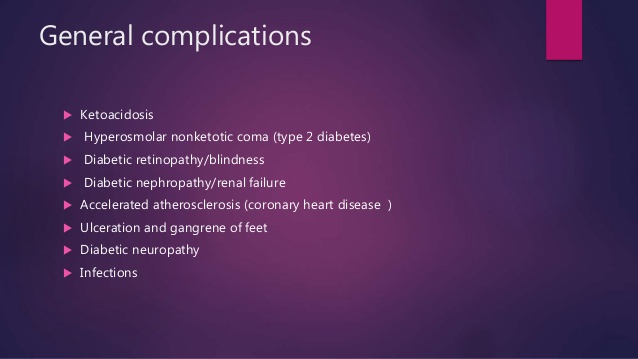 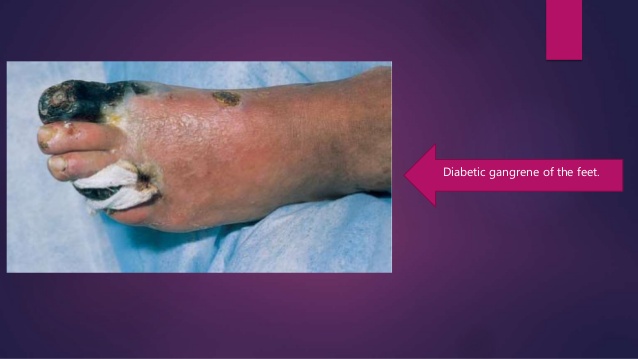 Oral complication of poorly controlled DM:-
Xerostomia.
Burning sensation.
Gingivitis and periodontitis.
 Dental caries.
Bacterial, viral and fungal infections.
Periapical abscess.
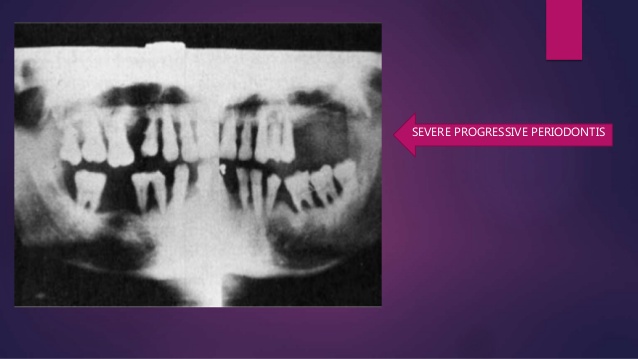 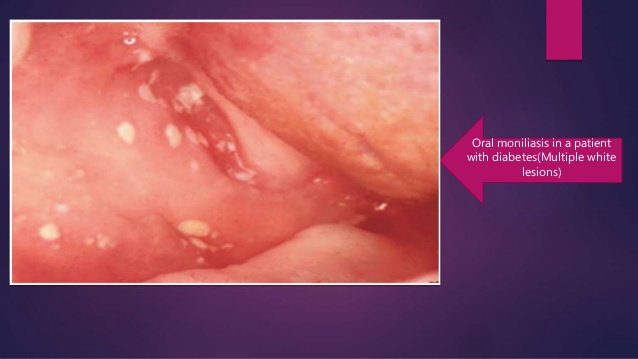 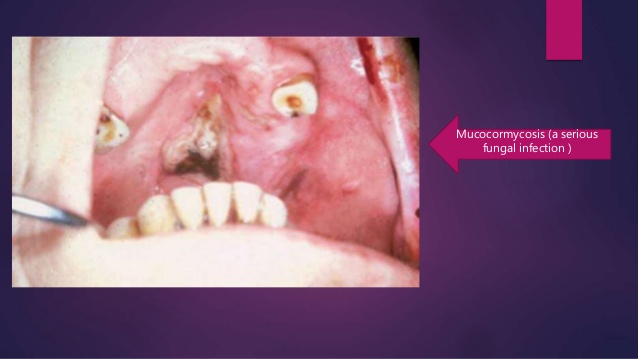 Criteria for the Diagnosis of DM:-
Symptoms of diabetes plus casual plasma glucose level of 200 mg/ dl or grater.
Fasting plasma glucose of 126 mg/ dl or grater.
2 hours plasma glucose level of 200mg/dl or greater during an oral glucose tolerance test.
   the test should be performed using a glucose load containing the equivalent of 75 grams of anhydrous glucose dissolved in water, this test is not recommended for routine clinical use.
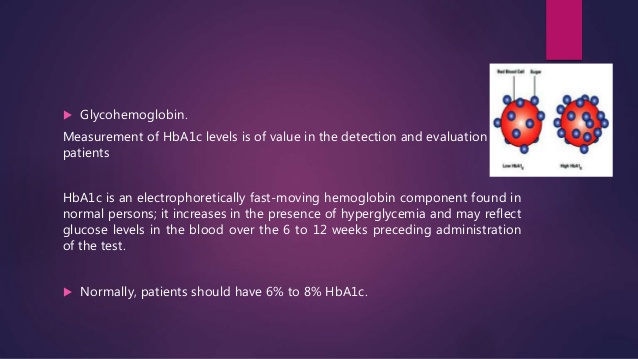 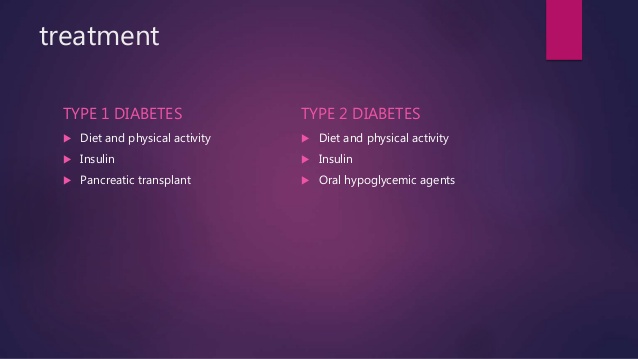 Dental Management
Medical consideration:-
Any dental patient whose condition remains undiagnosed but who has the cardinal symptoms of diabetes should be referred to physician.
 patients with findings that may suggest diabetes should be referred to a clinical laboratory or a physician for screening test.
Known diabetic patient:-
All patients with diagnosed diabetes must be identified by history, and the type of medical treatment they are receiving must be established.
The type of diabetes ( type1,type2, or other type of diabetes) should be determined, and the presence of complications noted.
This provides the dentist with information regarding the severity of diabetes and the level of control that has been attained.
Vital signs also serve as a guide to the control and management of the disease in the diabetic patient.
Patient with complications or treated with insulin or who are not under good medical management may need to be managed in a special way.
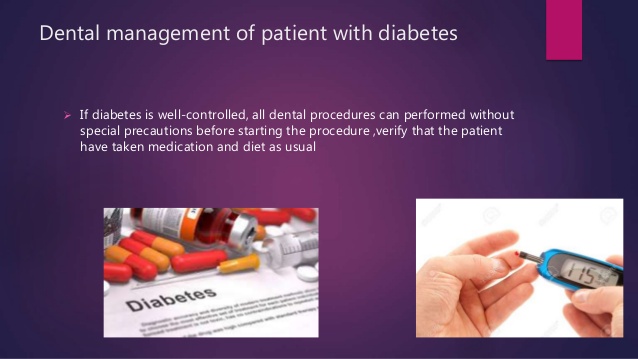 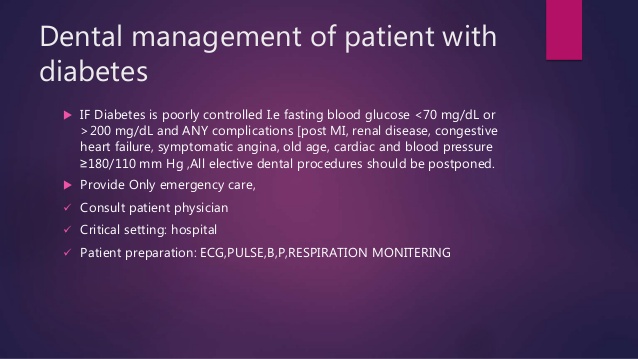 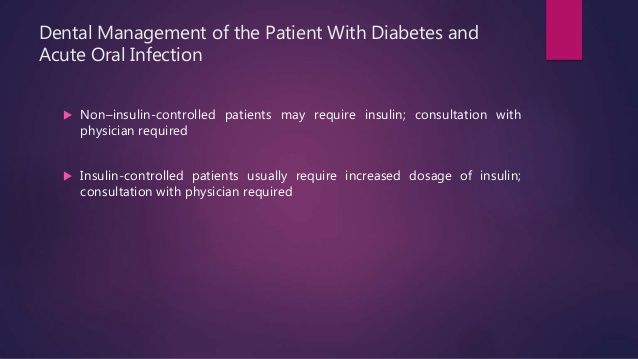 Patient with brittle diabetes or receiving high insulin dosage should have culture taken from the infected area for antibiotic sensitivity testing:-
 a - culture sent for testing.
 b- antibiotic therapy initiated.
Infection should be treated with the use of standard method:-
Warm intraoral rinses.
Incision and drainage.
Pulpotomy, pulpectomy, extractions.
Antibiotic.
Dental management of a diabetic patient:-
 In well controlled diabetic patient:-
    Preoperatively:-
Use anxiety reduction protocol, but avoid deep sedation.
Morning appointment should be given.
Patient should come with normal breakfast taken and normal regular dose of insulin taken.
 At clinic:-
Immediate treatment should be provided.
A source of glucose such as orange juice should be present in the dental office to avoid hypoglycemic attack.
Maintain verbal contact with patient during surgery.
A traumatic extraction.
Advice patient to inform dentist or staff if symptoms of insulin reaction occur during dental visit.
A major goal in dental management of diabetes is to prevent insulin shock.
Management of insulin shock when occur:-
- Most common diabetic emergency which dentist encounter is hypoglycemia.
Lead to life threating consequences.
It occur when concentration of blood glucose drops below 60 mg/ dl.
  Signs And Symptoms:-
confusion.
Restlessness.
Tremors.
Sweating.
Tachycardia.
As soon as such signs and symptoms are present the dentist should check the glucose by the glucometer.
Establishing airway breathing and circulation.
Turn on the fan, conditioners.
Place the patient in the supine position.
If the patient is conscious and he is able to take his food by mouth so give 15 grams of the carbohydrate in the following forms:-
a- orange juice.
b- 3 to4 tablespoon of sugar.
c- a small amount of sweet honey it can be placed in buccal fold. 
d- in unconscious patient take 50 ml of the dextrose in 50% of the concentration or 1 mg of the glucagon intravenously or 1 mg of the glucagon intramuscularly.
The sign and symptoms of hypoglycemia should be resolved in 10-15 minutes.
The patient should be observed for 30 to 60 minute after recovery. The normal blood glucose level is confirmed by the glucometer before the patient leave.
Post operative period:-
If the patient is not able to eat after the dental procedure so he is recommended to eat the soft food and liquid.
Consult the patients physician for the post operative diet plan.
It is necessary that the total content of the calories protein/ carbohydrate / fats etc.. remain the same.
Antibiotic should be given after the surgery.